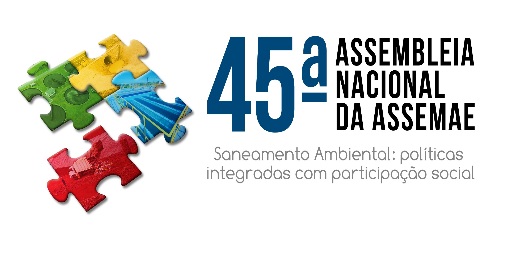 XIX Exposição de Experiências Municipais em Saneamento
24 a 29 de maio de 2015 – Poços de Caldas/MG
“MEG”
Modelo de Excelência da Gestão:    Uma visão sistêmica organizacional
Autores:
Alessandro S. Tetzner
Adilson L. Pinto
Jacqueline Caselli
Campinas-SP
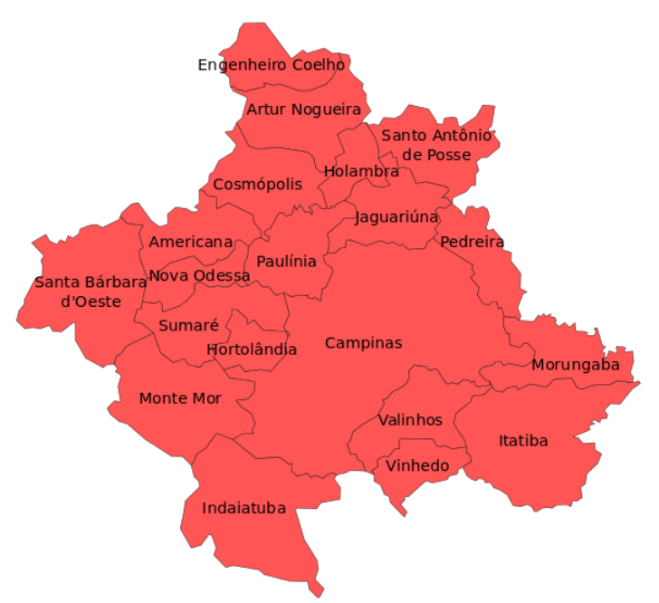 Está localizada em uma Região
Metropolitana composta por:
- 20 municípios
- 5 milhões habitantes
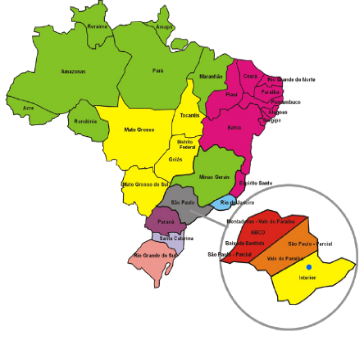 Estado de São Paulo
SANASA em Números
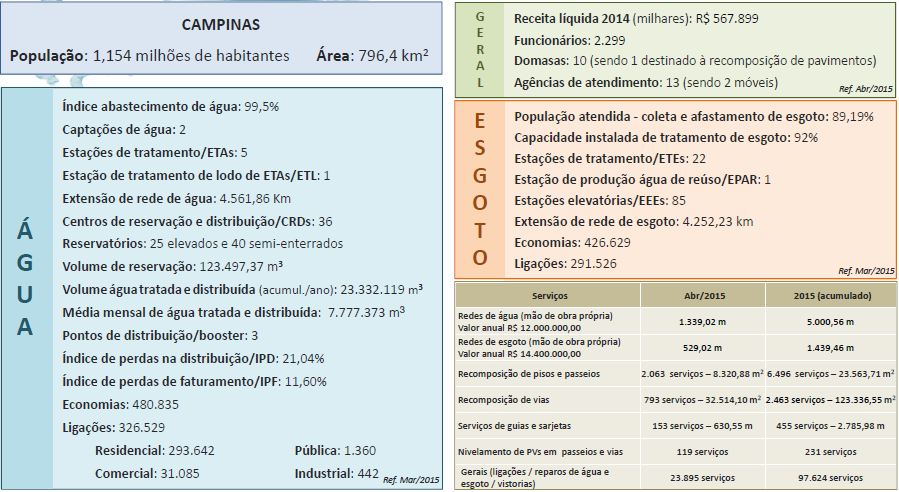 5
22
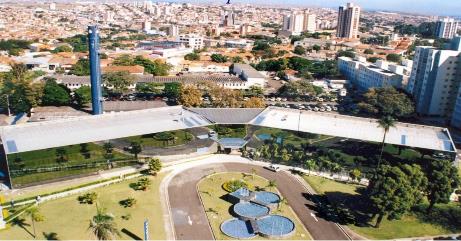 Sede Administrativa
Empresa de Economia Mista responsável pelos Sistemas
de Abastecimento de Água e Esgotamento
Sanitário em Campinas
Sistema de Gestão da Qualidade – ISO 9001
- Certificado desde 2004.
- Auditorias externas realizadas pela:
  ABNT – Associação Brasileira de Normas Técnicas
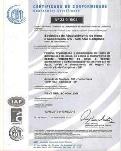 9anos
* Com auditoria de testemunho do INMETRO
Introdução e Objetivos
Modelo de Excelência da Gestão – MEG:
Metodologia de avaliação e reconhecimento das boas práticas de gestão das empresas

Define uma base teórica e prática para a busca da excelência, permitindo comparação com requisitos de mercado

Está estruturado em:
13 Fundamentos: conceitos que traduzem-se no mapeamento de processos e no desempenho
8 Critérios: que garantem à organização uma melhor compreensão de seu sistema gerencial.
Introdução e Objetivos
Fundamentos
pensamento sistêmico
atuação compartilhada
aprendizado organizacional
inovação
agilidade
liderança transformadora
olhar para o futuro
conhecimento sobre clientes e mercados
responsabilidade social
valorização das pessoas e da cultura
decisões fundamentadas
orientação por processos
geração de valor
expressos em ações gerenciais
Introdução e Objetivos
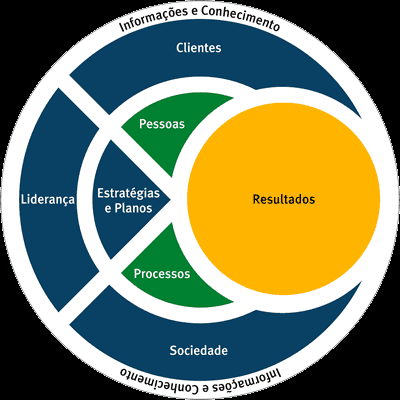 Critérios
Aplicando o ciclo PDCL
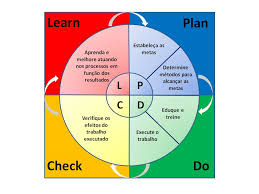 Metodologia
Papel da empresa
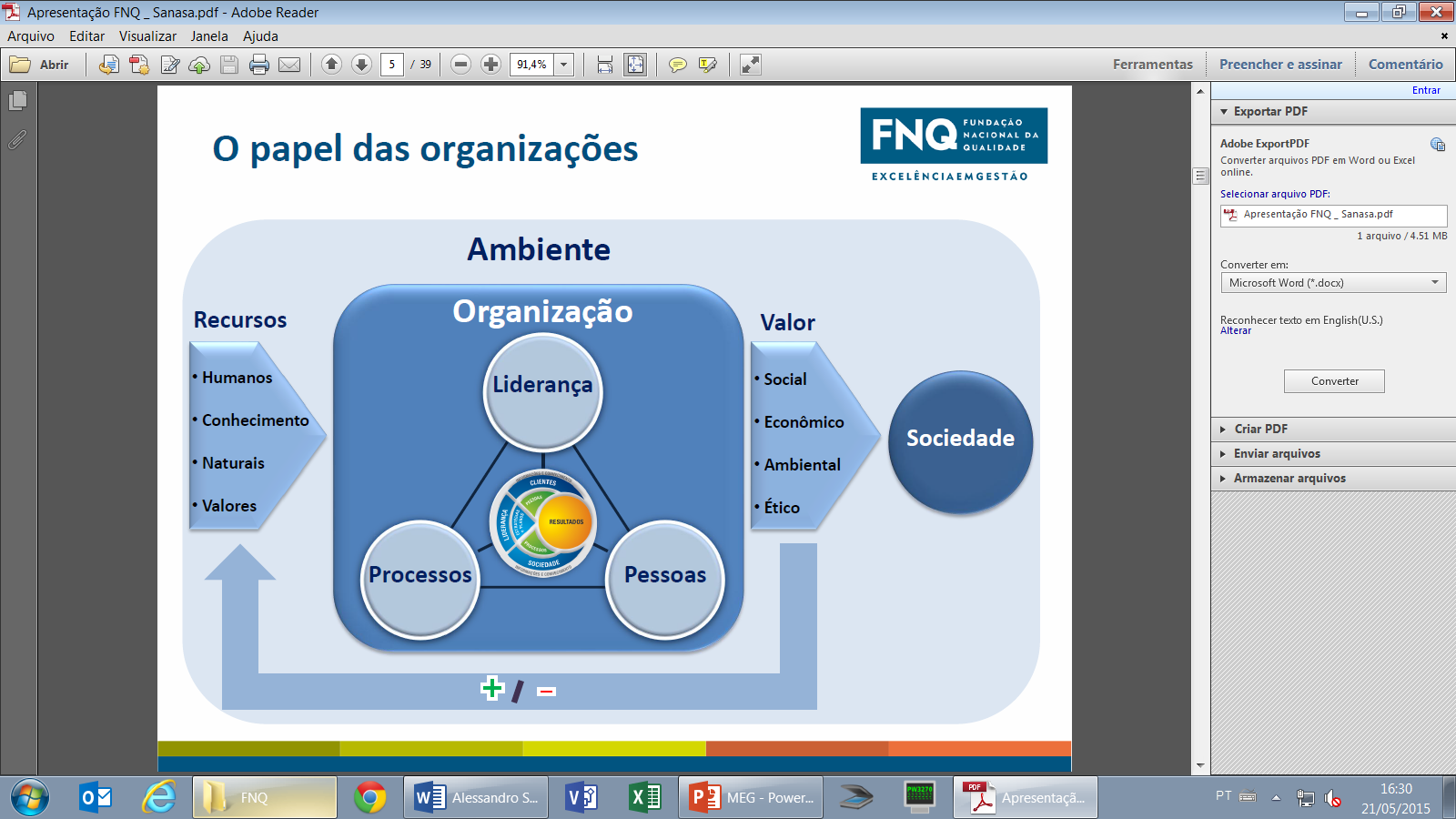 Metodologia
Programa de Excelência da Gestão
“PEG”
E
T
A
P
A
S
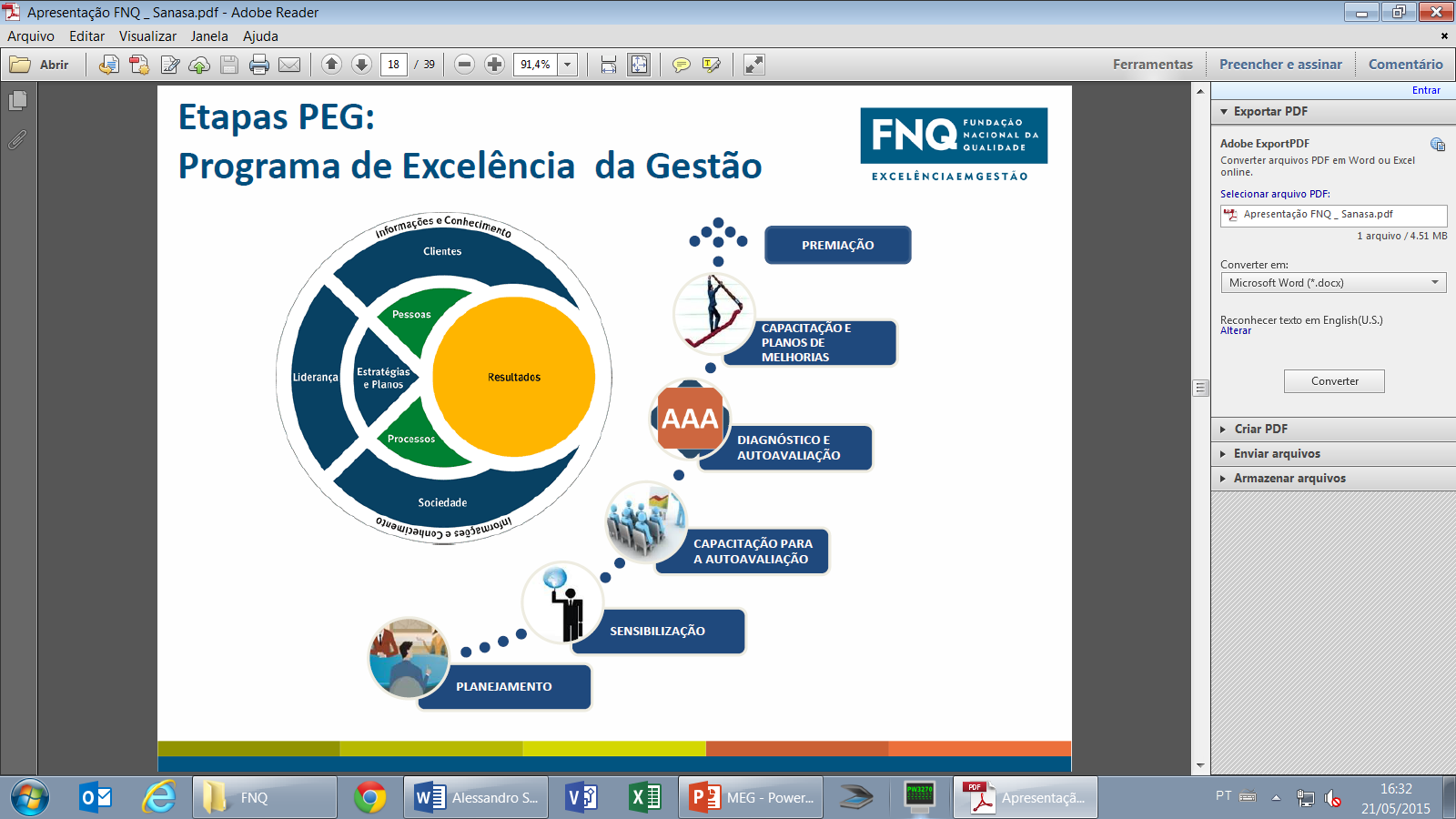 Resultados
Como medir
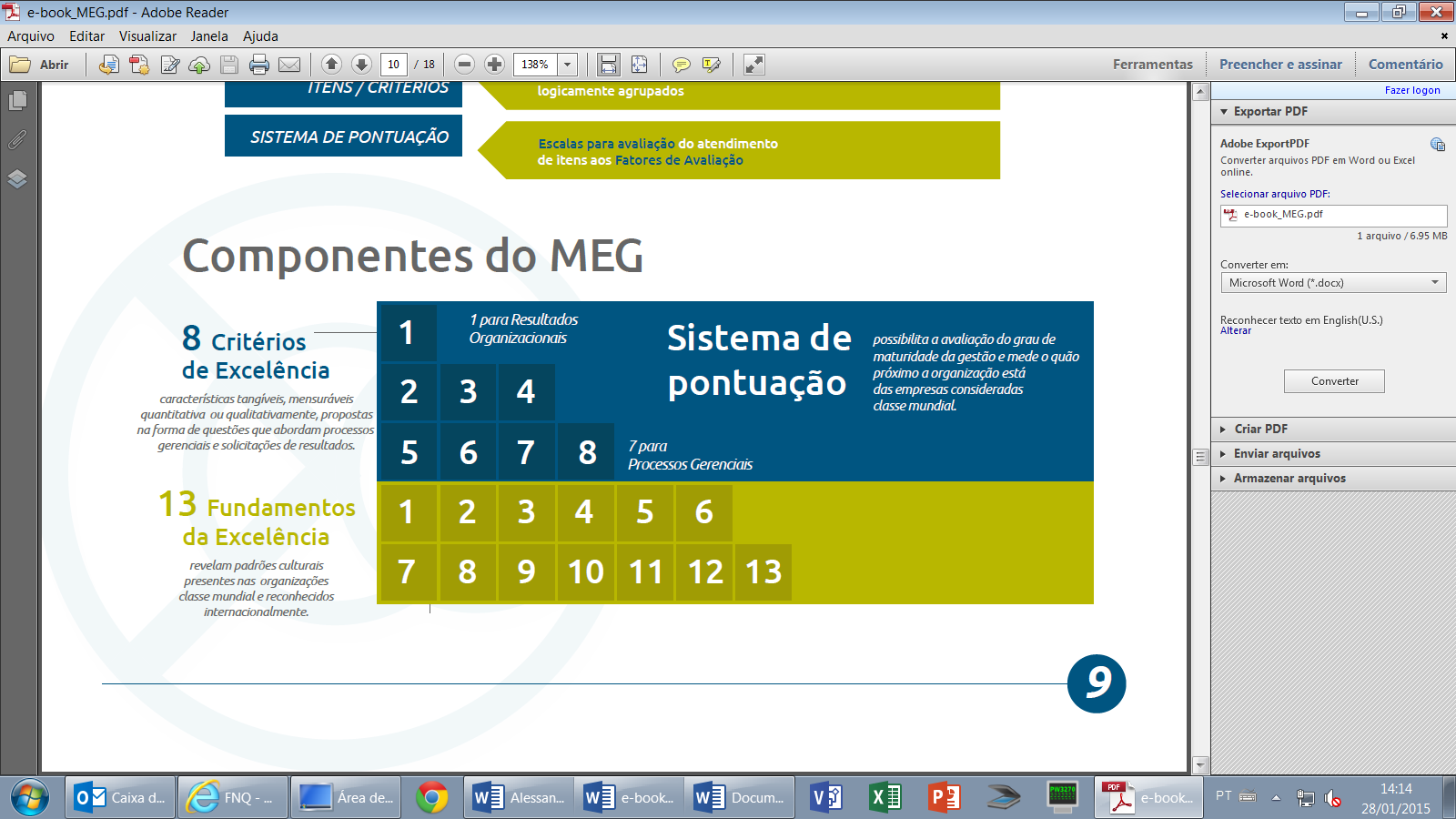 Resultados
Auto Avaliação Assistida
Programa de capacitação para autoavaliação da Gestão baseada em um Modelo Referencial - MEG 

Processo conduzido por profissionais da FNQ (Fundação Nacional da Qualidade) especializados nos conceitos do MEG

Permite instigar e conduzir reflexões para que a autoavaliação seja mais precisa possível
“AAA”
Diagnóstico da Maturidade da Gestão
DISCUSSÃO
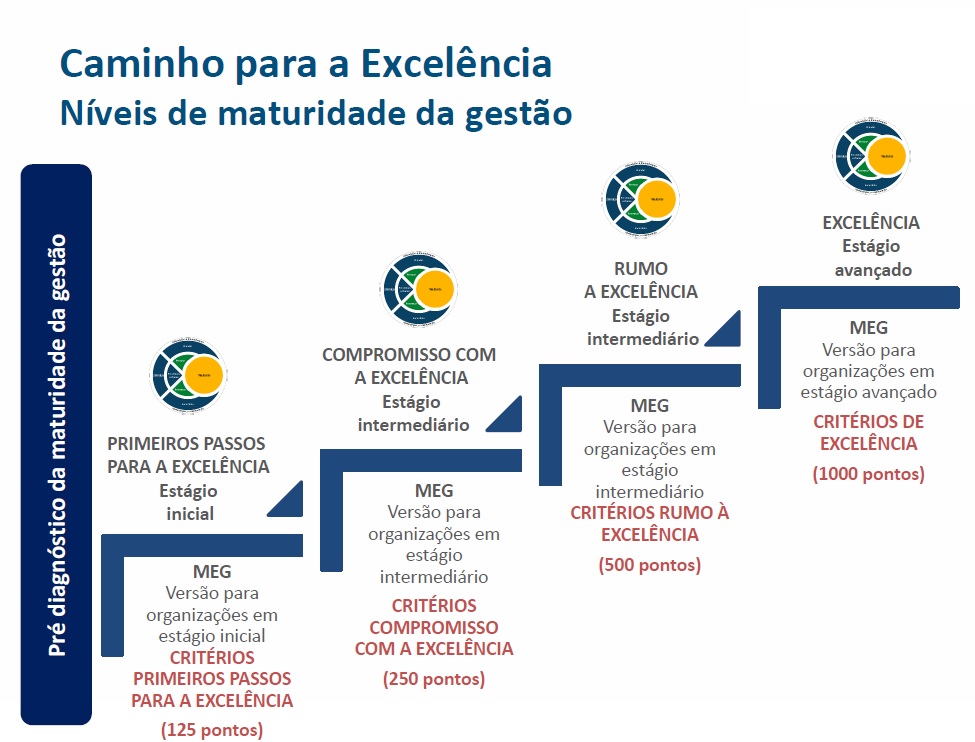 DISCUSSÃO
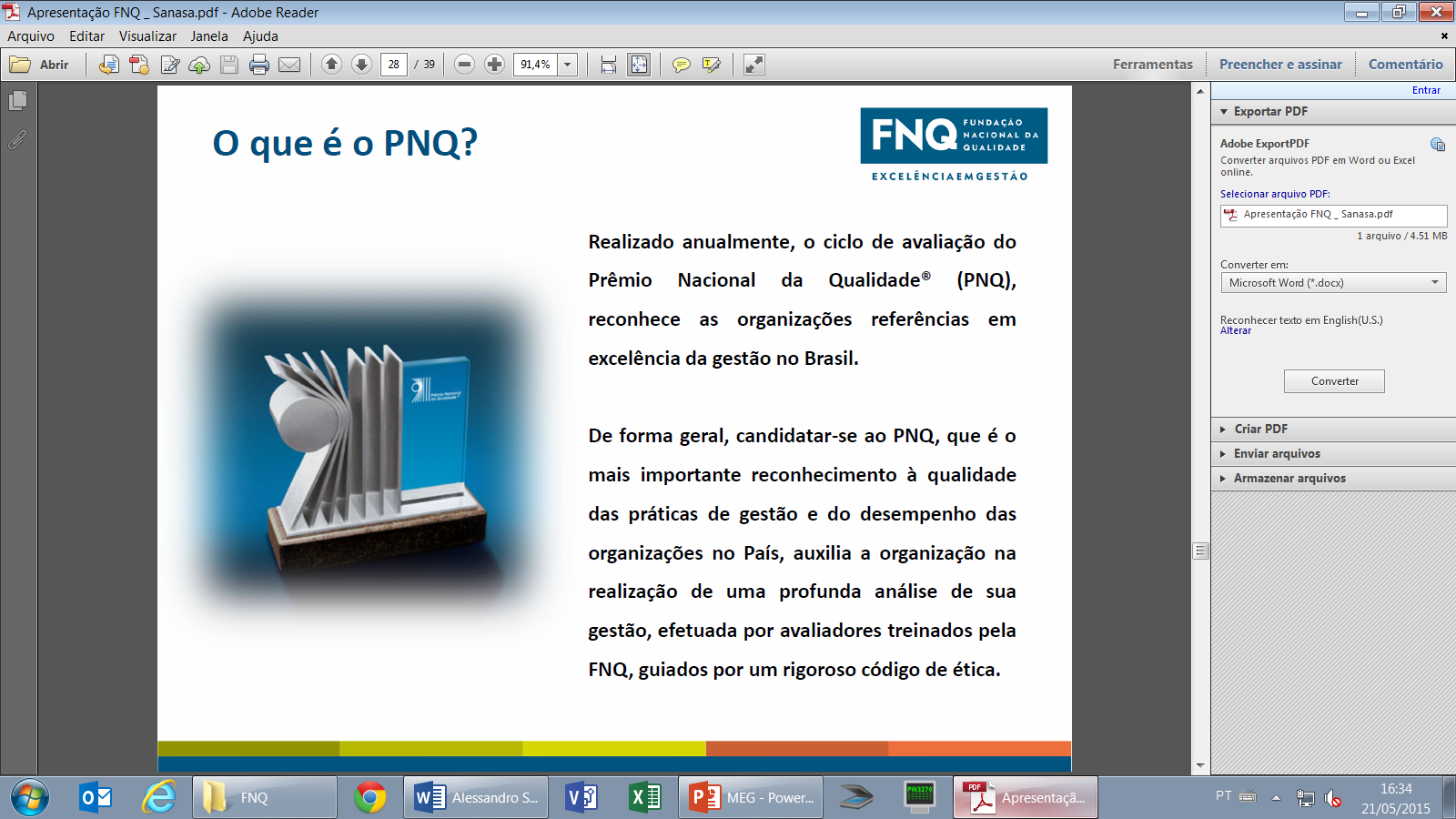 DISCUSSÃO
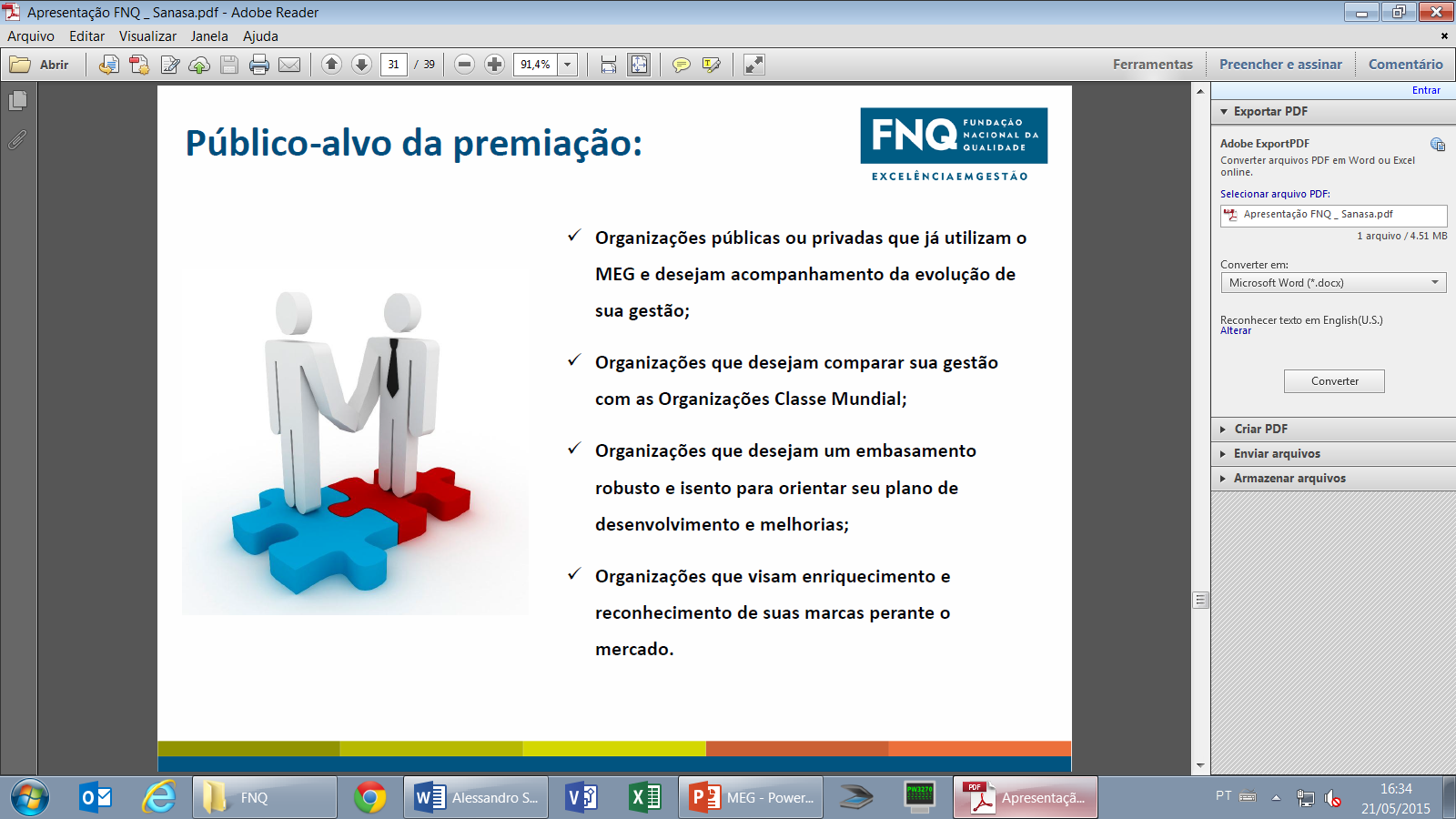 CONCLUSÃO
Visão da organização que permite maior foco nos resultados

Maior envolvimento dos colaboradores

Visão das oportunidades para melhoria dos processos e crescimento organizacional

Reconhecimento através da premiação
Engº Alessandro Siqueira Tetzner

Gerente de Gestão da Qualidade e Relações Técnicas – SANASA
Diretor de Assistência Técnica aos Municípios – ASSEMAE

Tel. (19) 3735-5263 / (19) 3735-5029 / (19) 7819-2525





e-mail: gestao.qualidade@sanasa.com.br